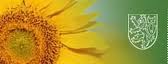 Státní zemědělská a potravinářská inspekce
Zdravotní a výživová tvrzení
2015



Ing. Miriam Bellofattová
8.12.2015
Informace o potravinách
Povinné informace
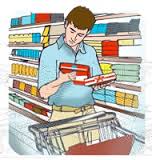 Nepovinné informace
Zdravotní a výživová tvrzení
Vodítka SZPI ke zdravotním a výživovým tvrzením
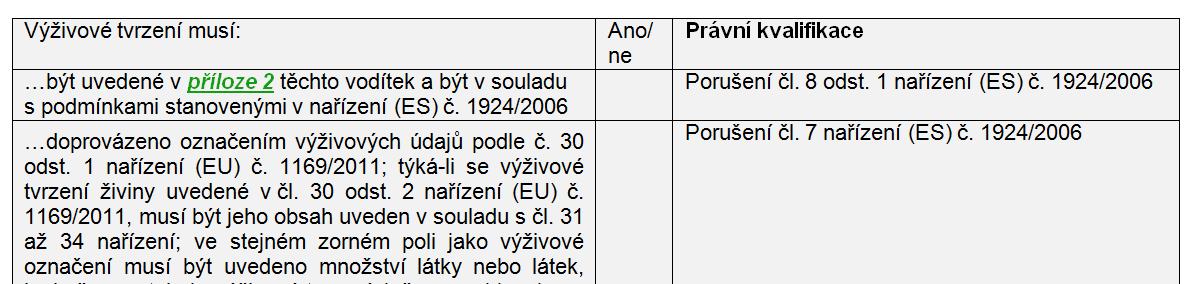 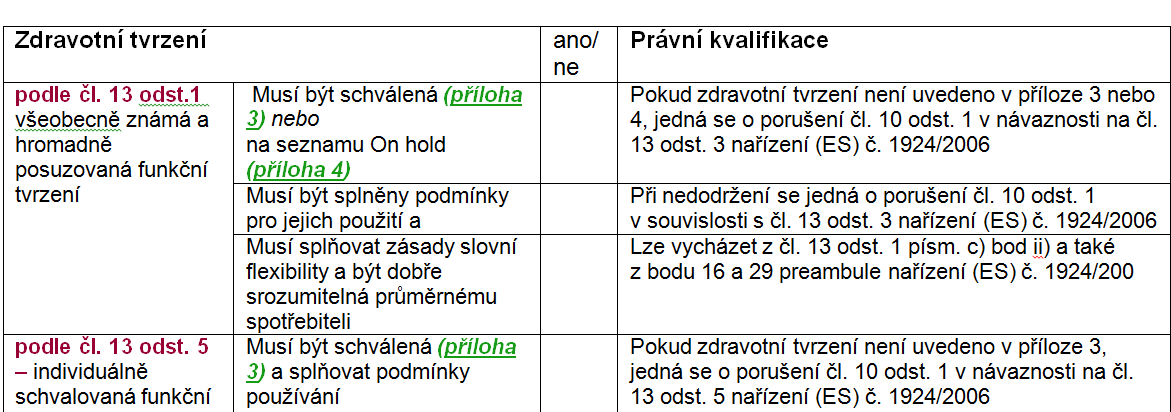 http://www.szpi.gov.cz/clanek/voditka-k-problematice-zdravotnich-a-vyzivovych-tvrzeni.aspx
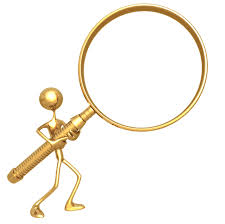 Pojmy a definice
Co je informace?
„informacemi o potravinách“ se rozumí informace týkající se potravin zpřístupněné konečnému spotřebiteli prostřednictvím etikety, jiného průvodního materiálu nebo jinými prostředky, včetně nástrojů moderních technologií nebo slovního sdělení;
Nařízení (EU) č. 1169/2011

Co je tvrzení?
tvrzením“ se rozumí jakékoliv sdělení nebo znázornění, které není podle právních předpisů Společenství nebo vnitrostátních právních předpisů povinné, včetně obrázkového, grafického nebo symbolického znázornění v jakékoliv podobě, které uvádí, naznačuje nebo ze kterého vyplývá, že potravina má určité vlastnosti.
Nařízení (ES) č. 1924/2006
Tvrzení a „Tvrzení“
..
Tvrzení
Tvrzení
Informace
Výživová tvrzení
Zdravotní tvrzení
„Léčebná tvrzení“
„Jiná tvrzení“
Informace přisuzující potravině léčebné vlastnosti
Jiné dobrovolné informace
Jiná 
legislativa
Žádná legislativa
Nařízení (ES) č. 1924/2006
Nařízení (EU) č. 1169/2011
1169/2011 a „Léčebná tvrzení“
Preambule 20
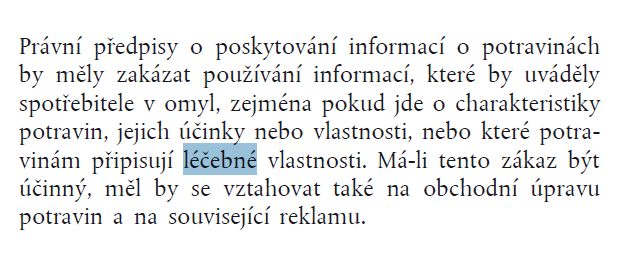 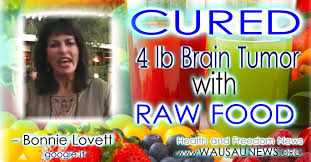 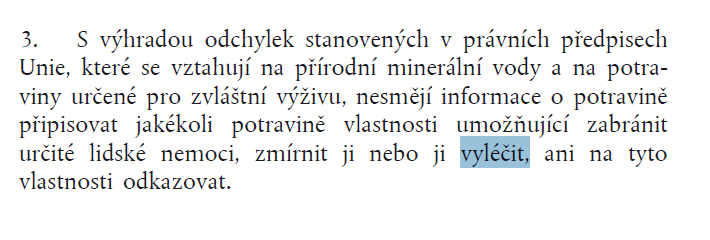 kapitola III, článek 7, odstavec 3
Co je „léčebné tvrzení“_
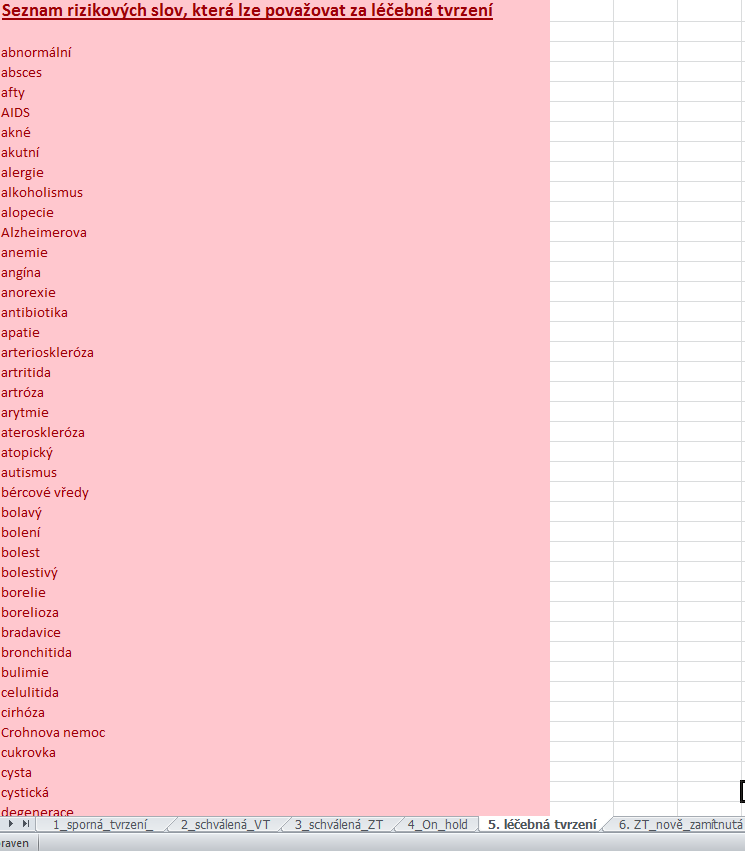 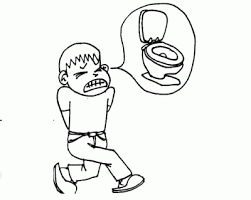 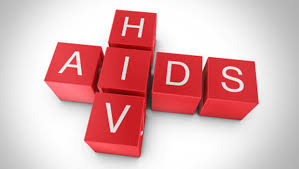 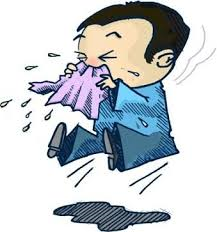 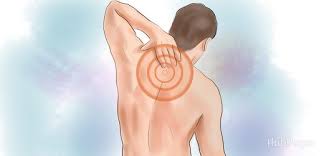 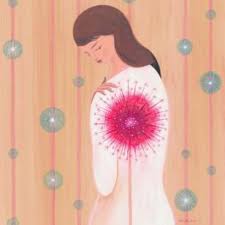 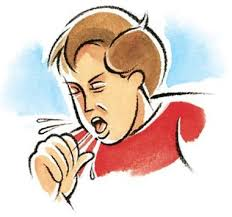 Informace/tvrzení nespadající do rámce nařízení 1924/2006 CO NENÍ zdravotní ani výživové tvrzení
Zdravotní a výživová tvrzení


Nařízení Evropského parlamentu a Rady (ES) č. 1924/2006 ze dnes 20. prosince 2006 o výživových a zdravotních tvrzeních při označování potravin

Přijato v prosinci 2006 Radou a Evropským parlamentem
Použitelné od 1. července 2007


Cíl:  vytvořit harmonizovaná pravidla  pro používání výživových a 
zdravotních tvrzení platící v celé Evropské unii

…a zajistit

účinné fungování vnitřního trhu
a zároveň i vysokou míru ochrany spotřebitele.
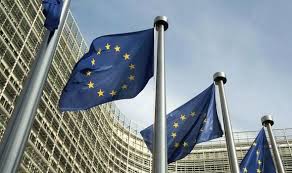 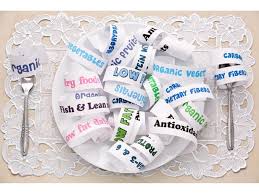 Článek 1
Působnost nařízení
Toto nařízení se vztahuje na výživová a zdravotní tvrzení
 v obchodních sděleních určených konečnému spotřebiteli
 
při označování
v reklamě 


Platí pro všechny potraviny s výjimkou potravin pro počáteční kojeneckou výživu 
Platí i pro potraviny dodávané do restaurací, nemocnic, škol a jiných zařízení veřejného stravování
Platí pro ochranné známky, obchodní značky a reklamní názvy


Nemělo by se vztahovat na tvrzení v jiných než obchodních sděleních
výživová doporučení vydávaná orgány a subjekty veřejného zdraví
informace v tisku nebo ve vědeckých publikacích
komunikace pro odborníky ve zdravotnictví
B2B komunikace….
Herbáře, Wikipedie
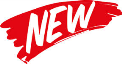 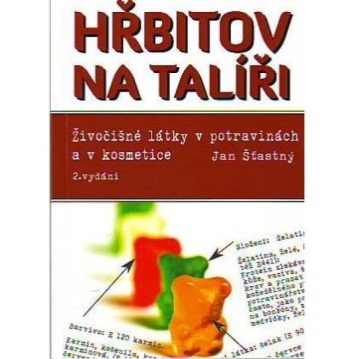 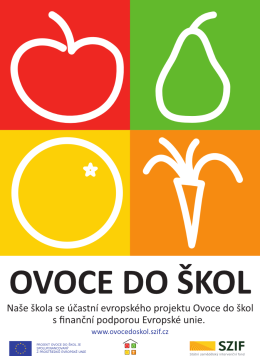 Obecné zásady pro všechna tvrzení
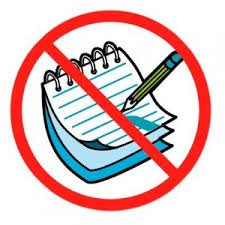 Článek 3
Výživová a zdravotní tvrzení nesmí:
být nepravdivá, dvojsmyslná nebo klamavá
vyvolávat pochybnosti o bezpečnosti nebo výživové přiměřenosti jiných potravin
nabádat k nadměrné konzumaci určité potraviny
uvádět nebo naznačovat, že vyvážená a různorodá strava nemůže obecně zajistit přiměřené množství živin
odkazovat na změny tělesných funkcí, které by mohly u spotřebitelů vzbuzovat strach a to jak pomocí textu, tak obrazově, graficky a symbolicky
Omezení používání zdravotních a výživových tvrzení pro některé kategorie potravin
Článek 4
čl. 4 odst. 3 nařízení (ES) č. 1924/2006







čl. 4 odst. 1 nařízení (ES) č. 1924/2006
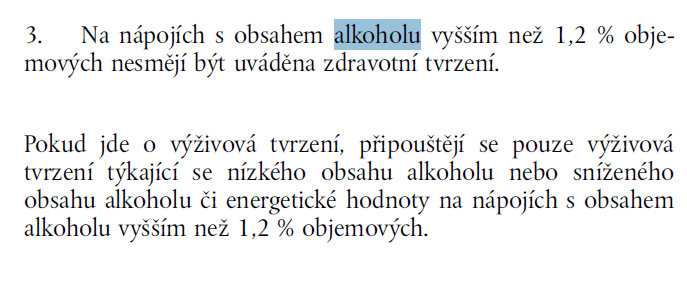 Alkohol
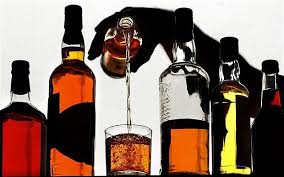 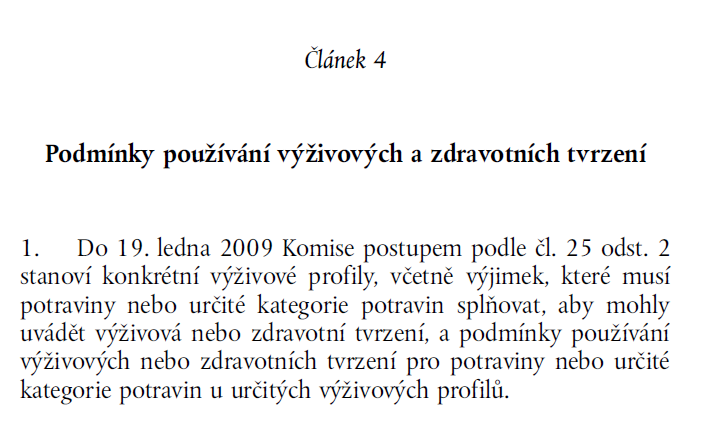 Výživové profily
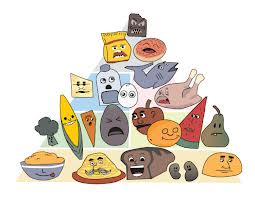 Obecné podmínky
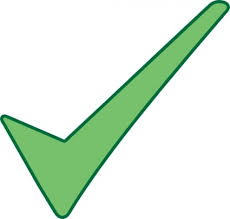 Článek 5
Výživová a zdravotní tvrzení 
 jsou přípustná pokud:

bylo prokázáno, že látka, ke které se tvrzení vztahuje má příznivý výživový nebo fyziologický účinek
tato látka je v produktu obsažena v množství, které vyvolává uváděný účinek
látka se vyskytuje ve formě, kterou lidský organismus může využít
množství produktu, o němž lze oprávněně předpokládat, že bude konzumováno, obsahuje množství látky, které vyvolává uváděný účinek
lze předpokládat, že jim porozumí průměrný spotřebitel
Výživové tvrzení
je jakékoliv tvrzení,
které uvádí, naznačuje nebo ze kterého vyplývá, 
že  potravina má určité prospěšné výživové vlastnosti v důsledku:

 	 energetické (kalorické) hodnoty, kterou
 Poskytuje (10 kcal/100 g)
 poskytuje ve snížené či zvýšené míře (nízkoenergetický)
 neposkytuje (bez energetické hodnoty)

nebo 

živin či jiných látek, které 
obsahuje (zdroj vápníku)
obsahuje ve snížené či zvýšené míře (light)
neobsahuje (bez sodíku)
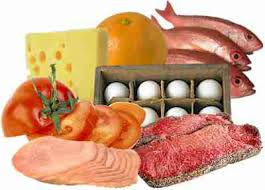 Příklady výživových tvrzení
ZDROJ (NÁZEV VITAMINU/VITAMINŮ) NEBO (NÁZEV MINERÁLNÍ LÁTKY/MINERÁLNÍCH LÁTEK)

S VYSOKÝM OBSAHEM (NÁZEV VITAMINU/VITAMINŮ) NEBO (NÁZEV MINERÁLNÍ LÁTKY/MINERÁLNÍCH LÁTEK)

OBSAHUJE (NÁZEV ŽIVINY NEBO JINÉ LÁTKY)

SE ZVÝŠENÝM OBSAHEM (NÁZEV ŽIVINY)
S NÍZKOU ENERGETICKOU HODNOTOU

BEZ TUKU

S NÍZKÝM OBSAHEM CUKRŮ

S VELMI NÍZKÝM OBSAHEM SODÍKU/SOLI

ZDROJ VLÁKNINY

S VYSOKÝM OBSAHEM BÍLKOVIN
Pro každé tvrzení jsou stanoveny v příloze nařízení 1924/2006 přesné podmínky použití, např.:

S vysokým obsahem vlákniny: 6g/100g or 3g/100 kcal
Zdroj vlákniny: poloviční než „s vysokým obsahem“
Vodítka SZPI – příloha 2
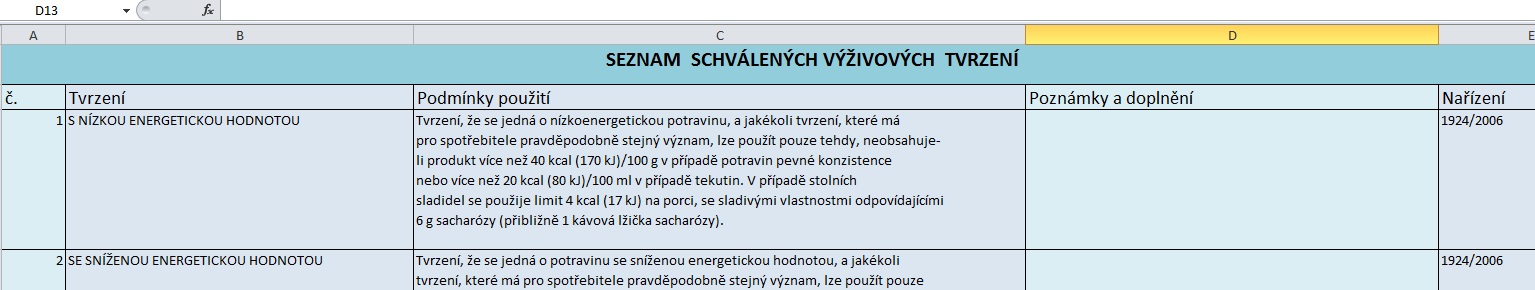 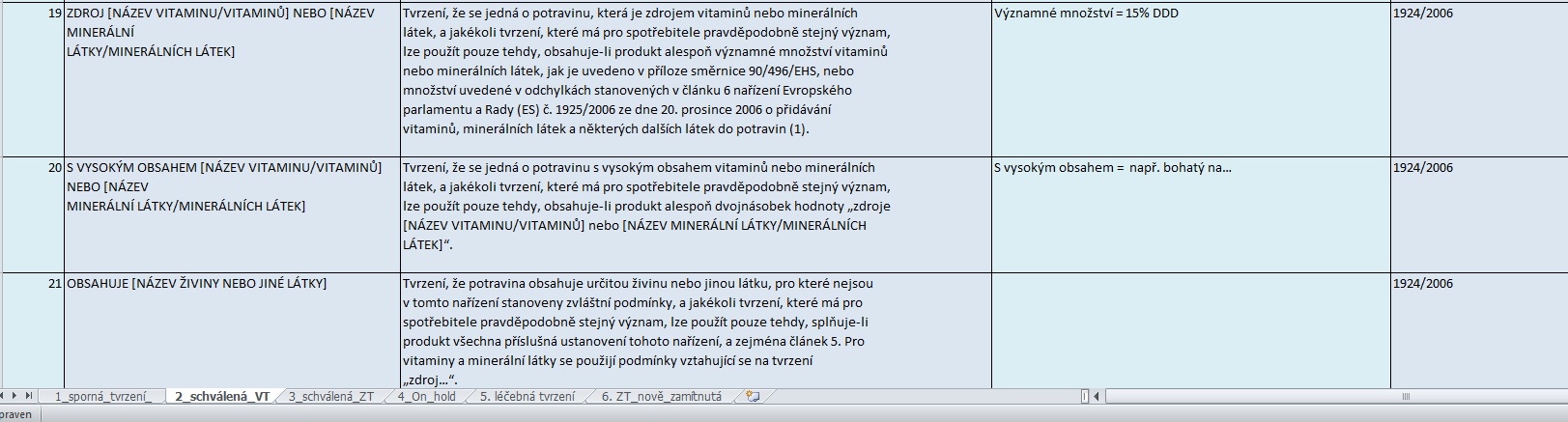 Srovnávací tvrzení
Článek 9
Srovnávat se smějí pouze potraviny stejné kategorie, s přihlédnutím k sortimentu potravin dané kategorie. V daném případě se uvede rozdíl v množství živiny nebo energetické hodnotě a srovnání se vztahuje na stejné množství potraviny. 


Příklad: 
se zvýšeným obsahem /název živin/, 
se sníženým obsahem /název živiny/, 
light


Jako srovnávací tvrzení nelze uvést např.
„stejně jako“ 
„super light“
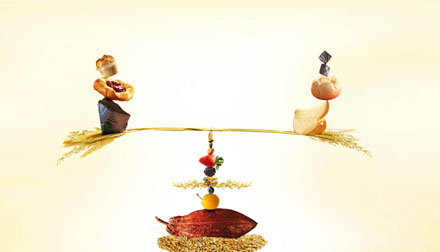 Zdravotní tvrzení
Zdravotní tvrzení jsou vždy konkrétní:

Vápník je potřebný pro udržení normálního stavu kostí 
Vlašské ořechy přispívají k lepší pružnosti krevních cév
Maso nebo ryby při konzumaci s jinými potravinami obsahujícími železo přispívají k lepšímu vstřebávání železa

Zdravotní tvrzení není například:
Abyste byli zdraví, pijte hodně vody…
Banány jsou syté
Zelenina je zdravá


Souvislost je třeba chápat velmi široce

Případ Soudního dvora Evropské unie C-544/10  - Německé víno - Tvrzení na víně „dobře stravitelné“
SDEU rozhodl, že se jedná o zdravotní tvrzení protože:
Výše uvedená definice neinformuje o tom, zda souvislost má být přímá nebo nepřímá ani o délce jejího trvání či intenzitě
Pojem „zdravotní tvrzení“  nutně nevyžaduje, aby bylo naznačeno, že díky spotřebě dotyčné potraviny dojde ke zlepšení zdravotního stavu. Stačí, že je naznačeno prosté zachování dobrého zdravotního stavu
Je třeba zohlednit nejen dočasné a přechodné účinky nárazové spotřeby, nýbrž též kumulativní účinky opakované dlouhodobé spotřeby potraviny na tělesný stav.
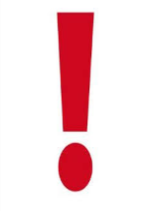 …je každé tvrzení, které uvádí, naznačuje nebo ze kterého vyplývá souvislost mezi kategorií potravin, potravinou nebo některou z jejích složek a zdravím
Zdravotní tvrzení na principu zákazu
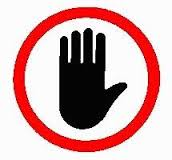 Článek 10
Princip zákazu (článek 10, odstavec 1 nařízení 1924/2006)

Zdravotní tvrzení jsou zakázána,
 pokud neodpovídají obecným požadavkům v kapitole II
 a zvláštním požadavkům v této kapitole
 a pokud nejsou schválena v souladu s tímto nařízením
 a obsažena v seznamu schválených tvrzení stanovených v článcích 13 a 14.
Článek 10
Zvláštní podmínky pro uvádění zdravotních tvrzení
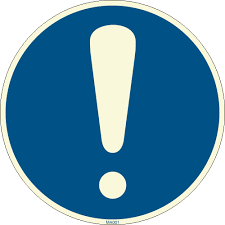 Zdravotní tvrzení jsou přípustná pouze pokud je na jejich označení nebo v reklamě uvedeno:

sdělení o významu různorodé a vyvážené stravy a zdravého životního stylu
množství potraviny a způsob konzumace potřebné k dosažení uváděného účinku
upozornění pro osoby, které by se měly vyhnout konzumaci této potraviny
vhodné varování, pokud nadměrná konzumace daného produktu může ohrozit zdraví

Informace musí být uvedeny na označení, nebo pokud takové označení neexistuje, v obchodní úpravě a reklamě.
Co je zcela zakázáno?
Článek 12
„léčebná tvrzení“

Uvádět zdravotní tvrzení na nápojích s obsahem alkoholu vyšším než 1,2 % objemových 
(doplňky stravy v kapalné formě s obsahem alkoholu > 1,2 % se pro účely tohoto nařízení nepovažují za nápoje)

…a dále

naznačovat, že nekonzumováním dané potraviny by mohlo být ohroženo zdraví




Odkazovat na rychlost, míru nebo množství úbytku hmotnosti 




Odkazovat se na doporučení jednotlivých lékařů nebo dalších odborníků ve zdravotnictví a sdružení, 
která nejsou uvedena   v čl. 11
Kromě uvedených na českém národním seznamu :
Česká lékařská komora,
Česká stomatologická komora 
Česká lékárnická komora
Česká lékařská společnost JEP a její odborné společnosti,
Společnost pro výživu,
Česká společnost pro jakost, 
Společnost pro probiotika a prebiotika. 

+
WHO a jiné světově známé a uznávané organizace
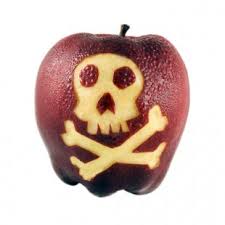 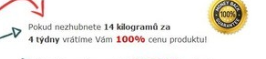 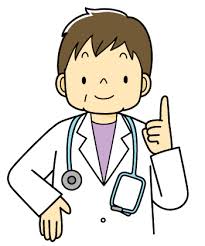 Zdravotní tvrzení podle čl. 13„funkční tvrzení“
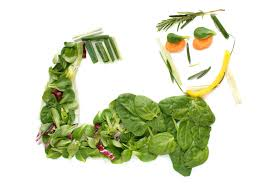 Článek 13
Tvrzení podle čl.13 - týká se normálních tělesných funkcí
Příklad: …udržuje [uvedení běžné životní funkce organismu]  
	
	Tvrzení funkční podle čl. 13 odst. 1 -  popisují nebo odkazují na význam substance pro 

	13.1. a) růst a vývoj organismu a jeho fyziologické funkce
	13.1. b) psychologické a behaviorální funkce
	13.1. c) snižování nebo kontrolu hmotnosti 
		
Obecně známá a používaná tvrzení → jejich EU seznam měl být podle Nařízení vytvořen 
do ledna 2010, proces stále neukončen




Tvrzení funkční podle čl. 13 odst. 5 
	Tvrzení založená na nových vědeckých poznatcích
	Tvrzení s patentovou ochranou dat - ochrana dat 5 let, pokud jiný žadatel nezíská dříve pro dané tvrzení schválení bez odkazu na údaje původního žadatele

Lze je používat pokud byla schválena v registračním procesu (podle čl. 18 – zjednodušený proces) a zařazena na EU seznam povolených tvrzení
Zdravotní tvrzení podle čl. 14
Tvrzení podle čl. 14 - týká se snižování rizikového faktoru onemocnění
Příklad: …snižuje [uvedení rizikového faktoru]  

	    Tvrzení o snížení rizika onemocnění podle čl. 14 odst. 1 písm. a)
uvádí, naznačuje nebo ze kterého vyplývá, že spotřeba určité kategorie potravin, potraviny nebo některé z jejích složek významně snižuje riziko vzniku určitého lidského onemocnění
Na jejich označení (etiketě) nebo v reklamě musí být uvedeno, že na vzniku onemocnění se podílí více rizikových faktorů a že úprava jednoho rizikového faktoru může a nemusí mít příznivý účinek.   




Tvrzení týkající se vývoje a zdraví dětí podle čl. 14 odst. 1 písm. b)
Přechodné období pro tvrzení, která byla používána před platností Nařízení, pokud byla podána žádost na národní autoritu do 19.1.2008, až do vyřízení žádosti.
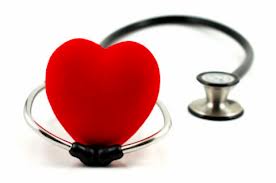 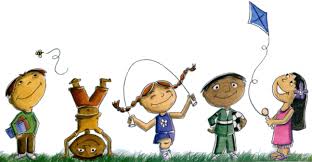 Imunita
Pro zdravé srdce
Pro vaše zdraví
Nespecifická tvrzení (článek 10, odstavec 3 Nařízení 1924/2006)
Odkaz na obecné, nespecifické příznivé účinky živiny nebo potraviny na celkové dobré zdraví a duševní a tělesnou pohodu je přípustný pouze tehdy, pokud je doplněn zvláštním zdravotním tvrzením, které je uvedeno v seznamech podle článku 13 nebo 14.

Tato zvláštní tvrzení ze seznamů schválených zdravotních tvrzení by měla být pro daný obecný odkaz relevantní. Čím je tento odkaz obecnější, např. „pro dobré zdraví“, tím více zdravotními tvrzeními ze schválených seznamů je možné jej doprovodit. (Prováděcí rozhodnutí EK 63/2013 )

Aby nedocházelo ke klamání spotřebitele, musí být provozovatelé potravinářských podniků schopni prokázat souvislost mezi nespecifickým ZT a schváleným specifickým (doprovodným) ZT.


Příklady:
Zdravá kaše -  velmi obecné  tvrzení, musí být doplněno nejméně jedním schváleným (nebo On hold) zdravotním tvrzením
Kaše se zdravými ořechy – tvrzení se musí vztahovat k ořechům
Kaše se zdravými omega 3 mastnými kyselinami – tvrzení se musí vztahovat k omega 3 mastným kyselinám


Specifické schválené ZT by mělo být uvedeno „vedle“ nespecifického tvrzení nebo „za“ ním.
Vodítka pro aplikaci nařízení 1924/2006
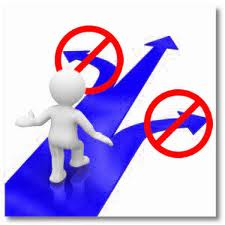 Vodítka na úrovni EK 
Vodítka z roku 2007
Prováděcí rozhodnutí evropské komise 63/2013 pro implementaci zvláštních podmínek stanovených v čl.10 nařízení 1924/2006
http://ec.europa.eu/food/food/labellingnutrition/claims/index_en.htm

Vodítka na úrovni členských států 
Neoficiální dokument "General principles on flexibility of wording for health cIaims“
https://www.gov.uk/government/uploads/system/uploads/attachment_data/file/217005/health-claims-flexibility-of-wording-principles-UK-19-Dec-2012.pdf

Dokument Food Supplements Europe guidance document on the substantiation of beauty claims for food supplements http://www.foodsupplementseurope.org/sites/0023/uploads/content/publications/beautyclaims-forfoodsupplements.pdf?1395411850

Vodítka v jednotlivých členských státech
V ČR
Národní doporučení přístupu k některým označením potravin zejména ve vztahu k nařízení Evropského parlamentu a Rady (ES) č. 1924/2006 ze dne 20. prosince 2006 o výživových a zdravotních tvrzeních při označování potravin 
http://eagri.cz/public/web/file/288575/Narodni_doporuceni_pristupu_k_nekterym_oznacenim_potravin_zejmena_ve_vztahu_k_narizeni__ES__c._1924_2006.pdf


Vodítka SZPI k problematice zdravotních a výživových tvrzení
http://www.szpi.gov.cz/clanek/voditka-k-problematice-zdravotnich-a-vyzivovych-tvrzeni.aspx
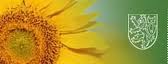 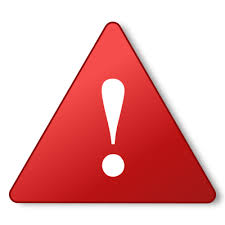 Aktuální stav k 17.9.2016
Čl.13.1
Čl.13.5
Celkem
Čl.14.1 a)
Čl.14.1 b)
Schválená tvrzení
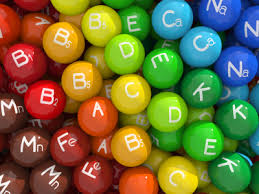 Většina tvrzení schválená pro živiny 
– zejména vitamíny a minerály (chybí 	například tvrzení pro bór, křemík, vitamín K2)
- ostatní látky (omega 3 mastné kyseliny, betain, vláknina)


Ale i pro potraviny

Vlašské ořechy
 voda
 žvýkačky bez cukru

A dokonce pro kategorie potravin

Maso nebo ryby, 
potraviny s nízkým nebo sníženým obsahem nasycených mastných kyselin
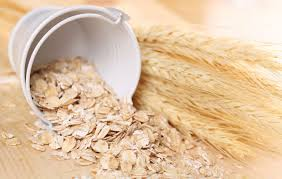 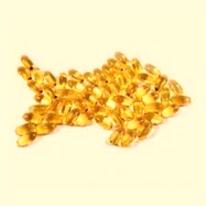 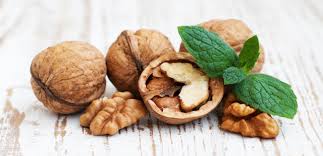 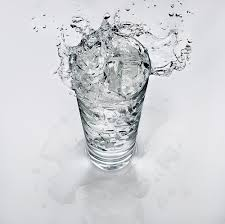 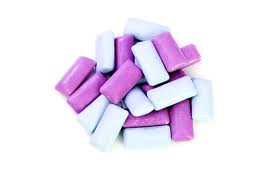 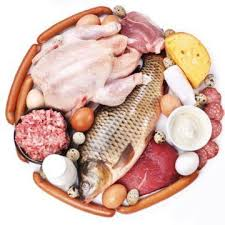 Neschválená tvrzení
Důvodem neschválení většiny zdravotních tvrzení není jejich klamavost pro spotřebitele

97% tvrzení na „ostatní látky“ obdrželo negativní stanovisko EFSA přestože odpovídají nutričním doporučením odborníků


Dietní vlákninu  a  trávicí systém

	Glukosamin a udržování zdraví kloubů

Lutein a zrak

	Brusinky a močové cesty

Koenzym Q a zdraví srdce
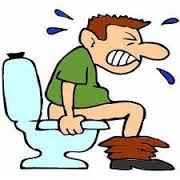 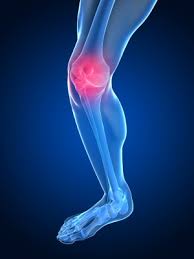 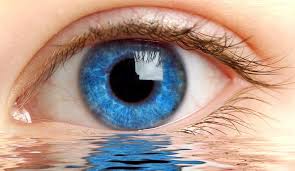 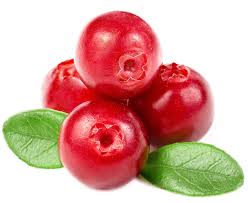 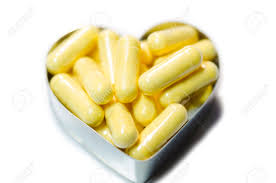 Kde hledat seznamy schválených i neschválených ZT?
Schválená i neschválená tvrzení jsou publikována v registru společenství na webu EK
http://ec.europa.eu/nuhclaims
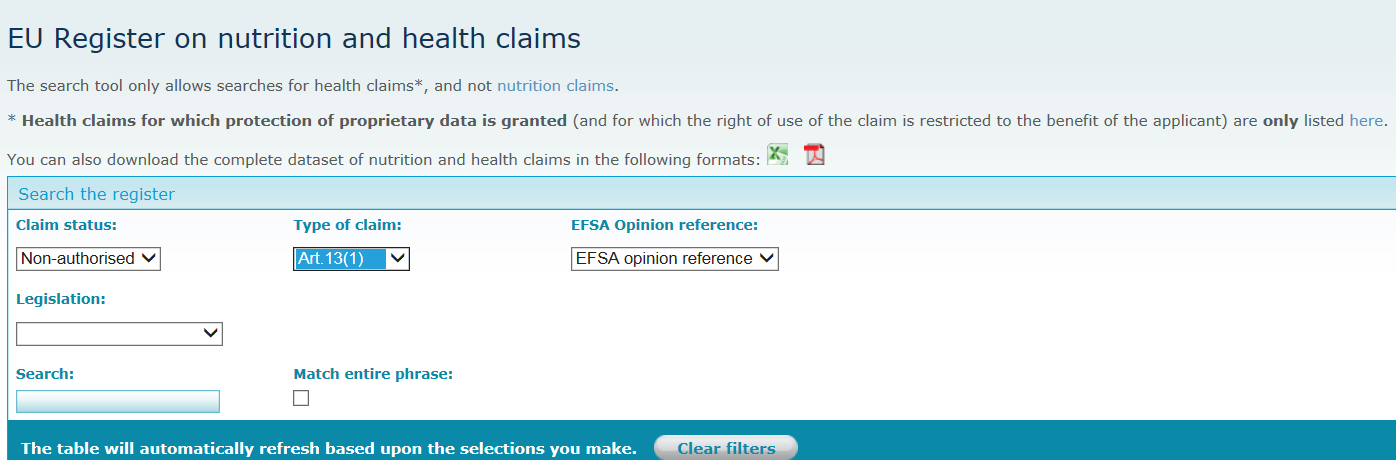 Vodítka SZPI – příloha 3
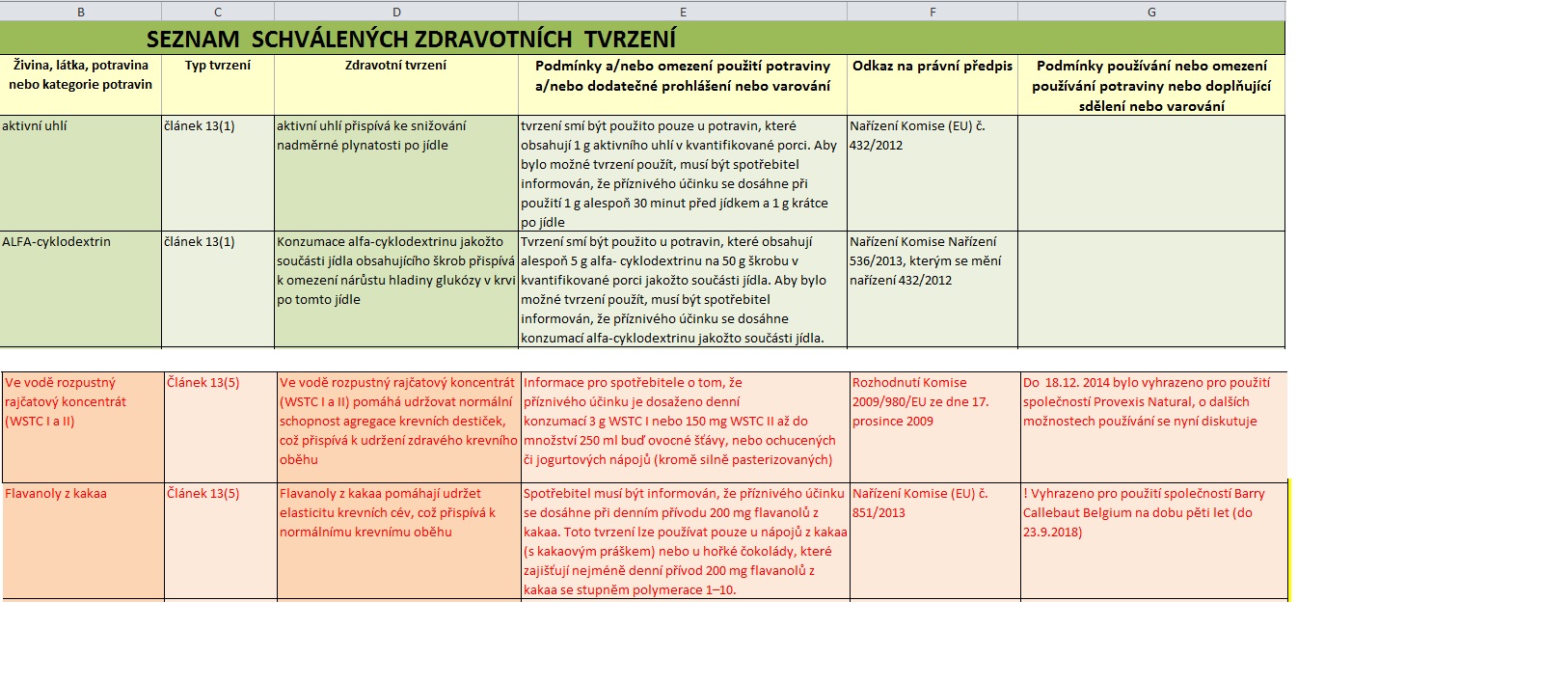 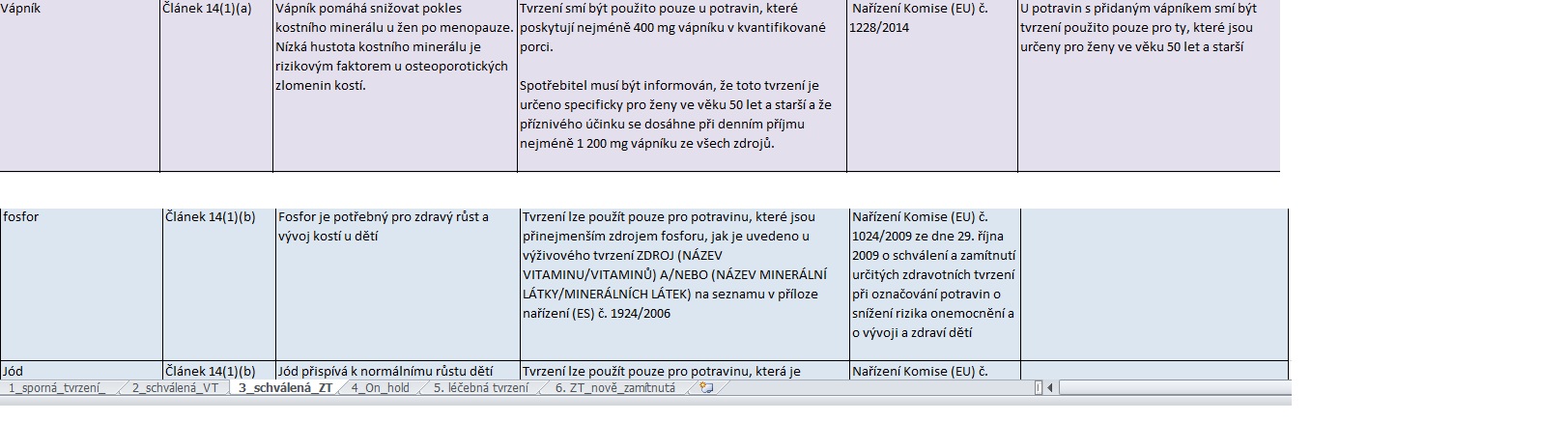 Tvrzení On hold
… tvrzení, jejichž posouzení nebylo ještě dokončeno mohou být nadále používána v souladu s čl. 28 odst. 5 a 6 nařízení (ES) č. 1924/2006


10 tvrzení o kofeinu 
6 tvrzení o PZV
2078 tvrzení k rostlinným látkám Botanicals
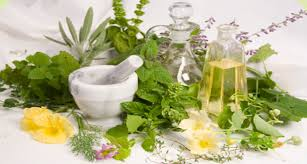 On Hold seznam na webových stránkách Evropské komise
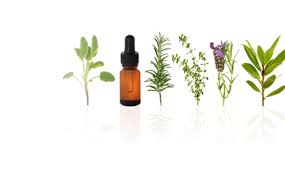 Jejich přehled je uveden pouze podle ID čísel

http://ec.europa.eu/nuhclaims/CLAIMSresources/docs/
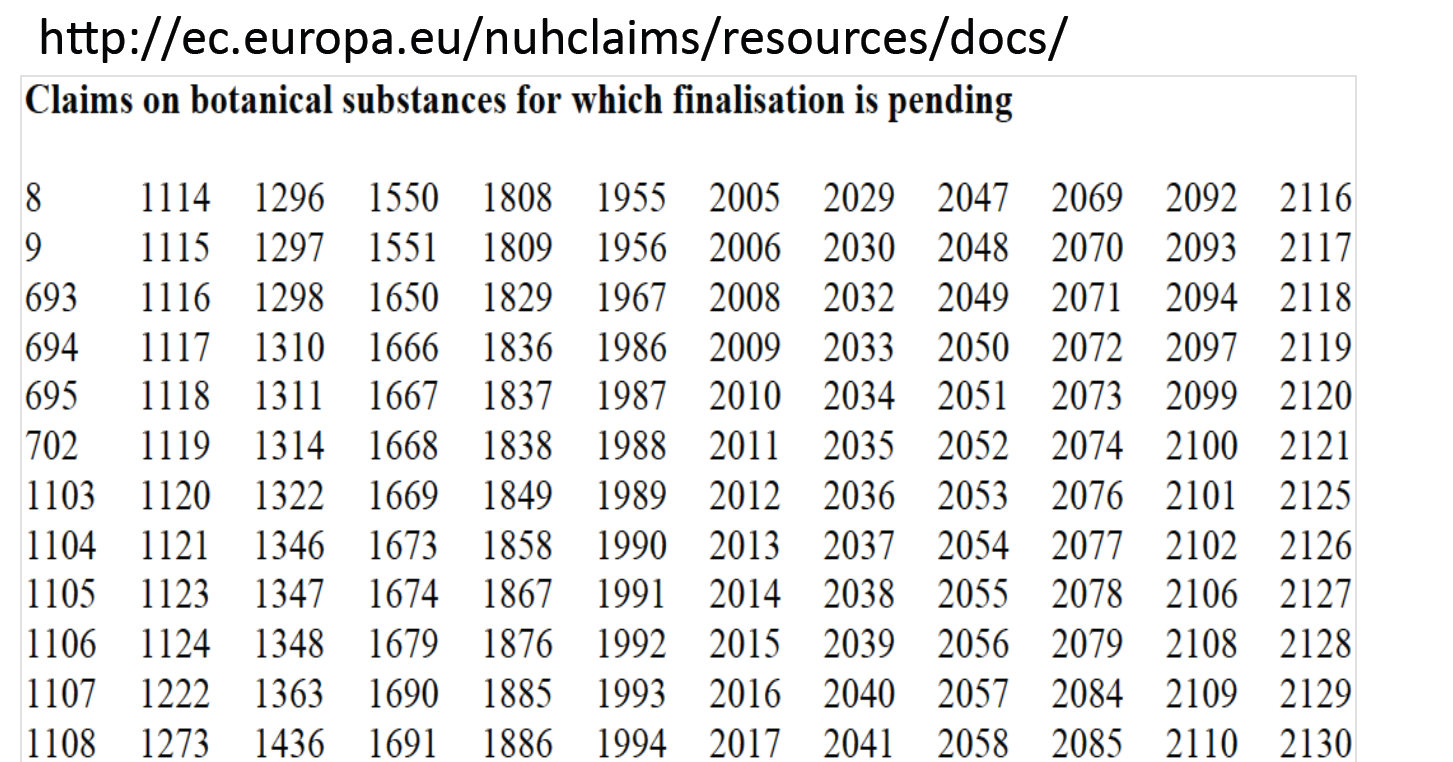 Vodítka SZPI, příloha 4
Mezirezortní skupina pro aplikaci nařízení 1924/2006
Ministerstvo zemědělství
Ministerstvo zdravotnictví
Státní zemědělská a potravinářská inspekce 
Státní veterinární správa
Státního zdravotní ústav
Rada pro televizní a rozhlasové vysílání
Potravinářská komora ČR 
Česká asociace pro speciální potraviny
Ministerstvo průmyslu a obchodu (ŽÚ)











Tento dokument nemá žádný formální právní status a v případě sporu spočívá odpovědnost za výklad práva na soudu)
http://eagri.cz/public/web/mze/potraviny/oznacovani-potravin-a-obaly/vyzivova-tvrzeni
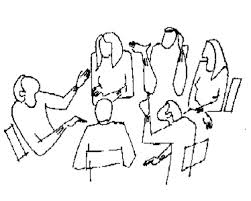 Cíle:
1) Jednotný přístup k některým označením uváděným na potravinách
2) Vytváření pravidel pro posuzování slovní flexibility schválených zdravotních tvrzení
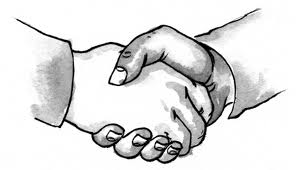 Národní doporučení přístupu k některým označením potravin zejména ve vztahu k nařízení Evropského parlamentu a Rady (ES) č. 1924/2006 ze dne 20. prosince 2006 o výživových a zdravotních tvrzeních při označování potravin
Reakce na aplikaci nařízení 1924/2006 a zkušenosti SZPI
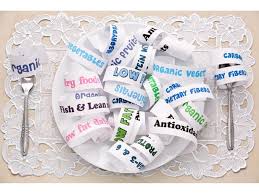 Od 14.12.2012 došlo prudkému nárůstu podnětů od spotřebitelů a ZEJMÉNA konkurenčních společností
 Nejčastěji tyto podněty cílí na používání nepovolených zdravotních tvrzení u potravin na internetu
Největší problém - nepovolená léčebná tvrzení u botanicals

PPP se snaží přizpůsobit - doplňky stravy přeřazeny do kategorie PZLÚ nebo dokonce registrovány jako léčiva (chondroprotektiva, brusinky…)
Přidávání vitamínů, minerálních látek či rostlin ze seznamu On hold do DS kvůli možnosti použít tvrzení

Spotřebitelé… spokojení i nespokojení
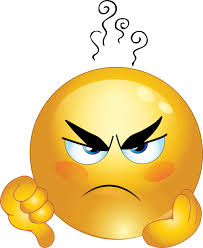 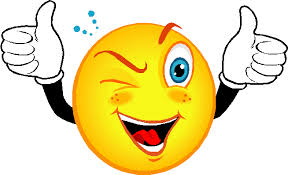 Úkol 1 Je v textu zdravotní nebo léčebné tvrzení?
Velmi kvalitní, díky brusinkám i zdravý a osvěžující výrobek neobvyklé chuti a vzhledu. 
Pro svůj obsah minerálů, vitaminů a antioxidantů je nezastupitelný ve zdravé výživě, zejména při nachlazení.
Velmi kvalitní, díky brusinkám i zdravý a osvěžující výrobek neobvyklé chuti a vzhledu. 
Pro svůj obsah minerálů, vitaminů a antioxidantů je nezastupitelný ve zdravé výživě, zejména při nachlazení.

Jedná se o zdravotní tvrzení nespecifická, dále by bylo nutné zkontrolovat, zda jsou doplněna i nějaký, schváleným zdravotním tvrzením specifickým
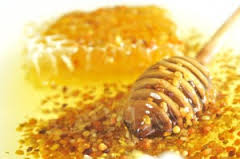 Úkol 2Je v textu zdravotní nebo léčebné tvrzení?
Výrobek je směsí medu s mateří kašičkou a pylem 

Přispívá k imunitě organismu a je vhodný při depresi. Napomáhá pří menopauze. U mužů lze použít při onemocnění prostaty.
Med, mateří kašička ani pyl  nemají schválené žádné zdravotní tvrzení
Mateří kašička a pyl  mají 2 tvrzení na seznamu On hold
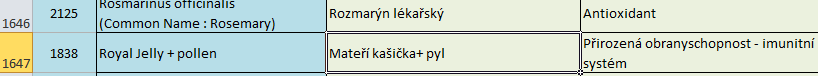 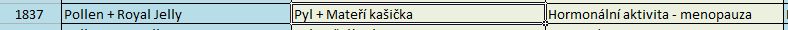 Přispívá k imunitě organismu a je vhodný při depresi. Napomáhá pří menopauze. U mužů lze použít při onemocnění prostaty.
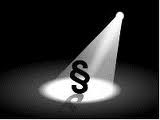 Právní základ
Nařízení (ES) č. 1924/2006 o výživových a zdravotních tvrzeních při    označování potravin

Nařízení (EU) č. 432/2012, kterým se zřizuje seznam schválených zdravotních tvrzení při označování potravin jiných než tvrzení o snížení rizika onemocnění a o vývoji a zdraví dětí 
Nařízení Komise (EU) č. 536/2013 ze dne 11. června 2013, kterým se mění nařízení (EU) č. 432/2012, kterým se zřizuje seznam schválených zdravotních tvrzení při označování potravin jiných než tvrzení o snížení rizika onemocnění a o vývoji a zdraví dětí 
Nařízení Komise (EU) č1018/2013 ze dne 23. října 2013, kterým se mění nařízení (EU) č. 432/2012, kterým se zřizuje seznam schválených zdravotních tvrzení při označování potravin jiných než tvrzení o snížení rizika onemocnění a o vývoji a zdraví dětí 

Nařízení komise (EU) č. 116/2010 ze dne 9. února 2010, kterým se mění nařízení (ES) č. 1924/2006, pokud jde o seznam výživových tvrzení. 
Nařízení komise (EU) č. 1047/2012 ze dne 8. listopadu 2012, kterým se mění nařízení (ES) č. 1924/2006, pokud jde o seznam výživových tvrzení. 

Jednotlivá nařízení o zamítnutí/schválení zdravotních tvrzení
ZT
VT
Děkuji za pozornost !
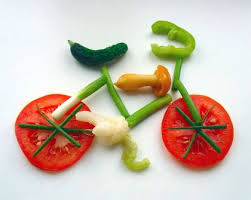